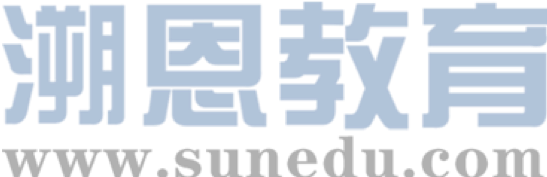 感恩遇见，相互成就，本课件资料仅供您个人参考、教学使用，严禁自行在网络传播，违者依知识产权法追究法律责任。

更多教学资源请关注
公众号：溯恩英语
知识产权声明
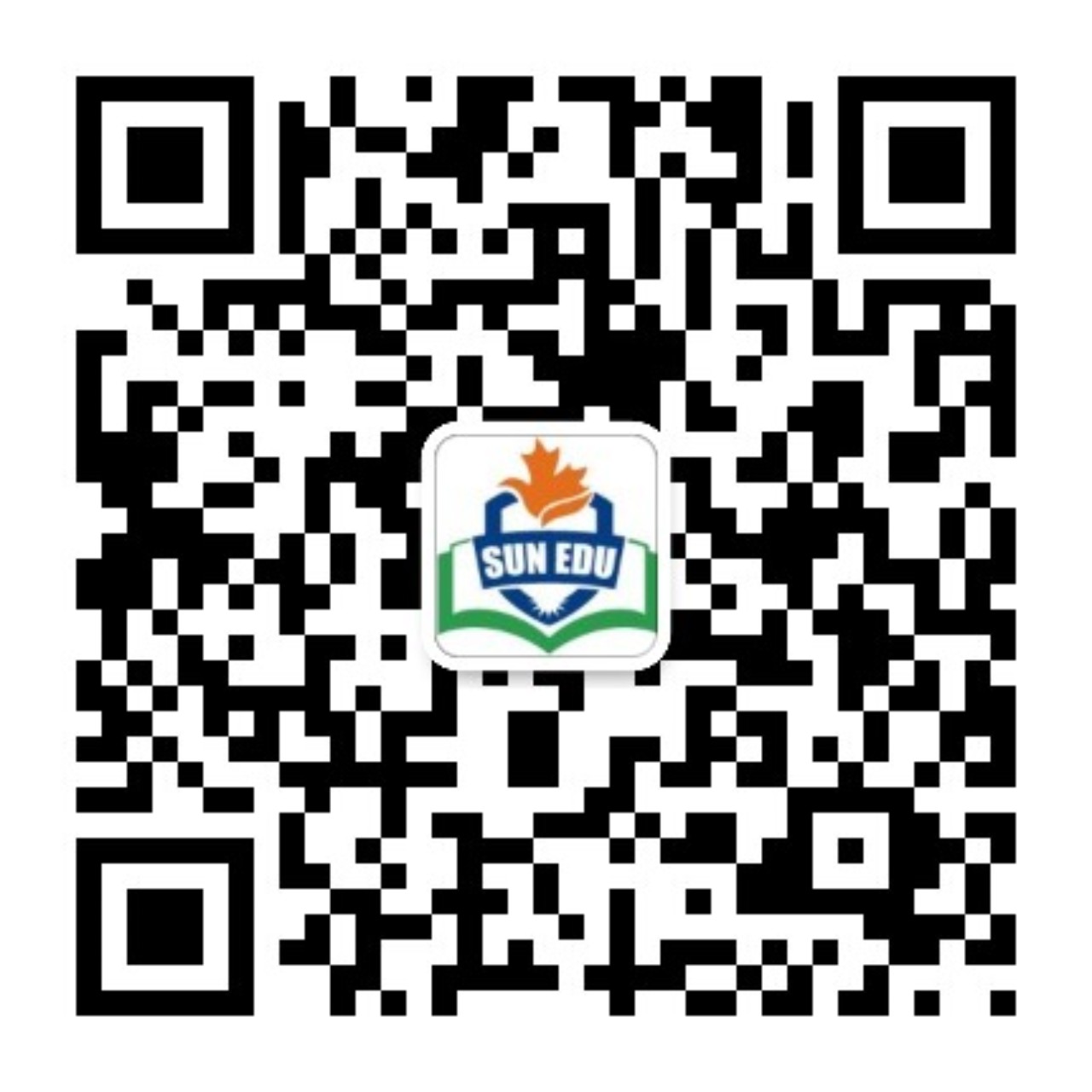 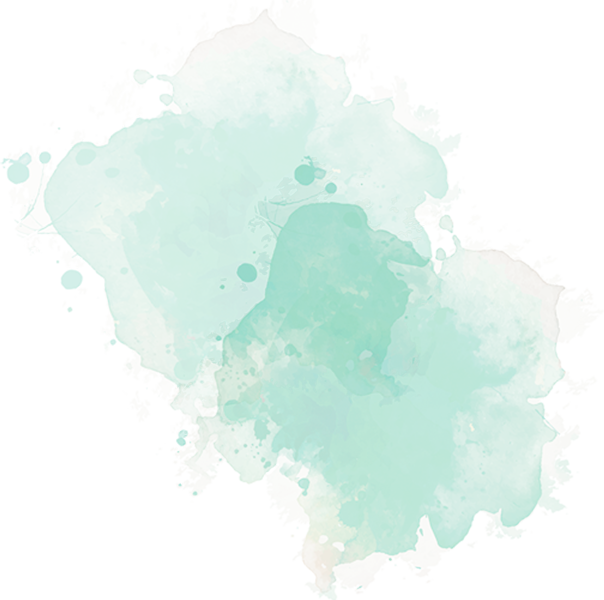 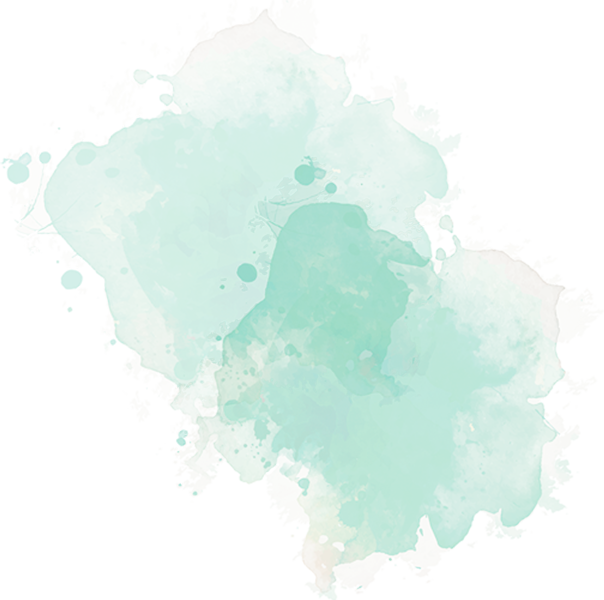 “格式塔”效应下的
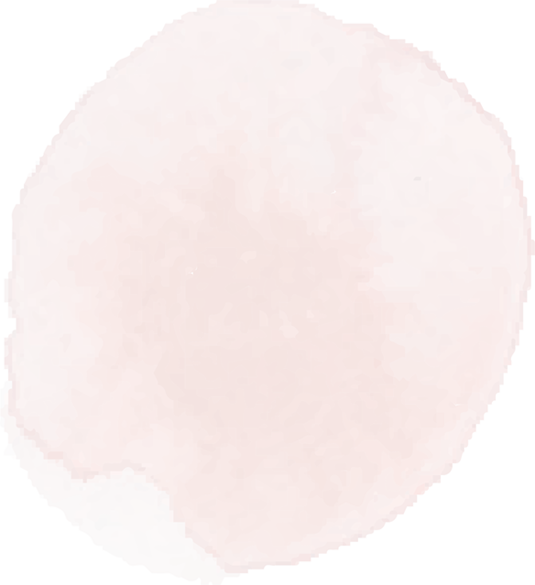 完形填空解题技巧
以202501浙江首考为例
北师大嘉兴附中  吴晨华
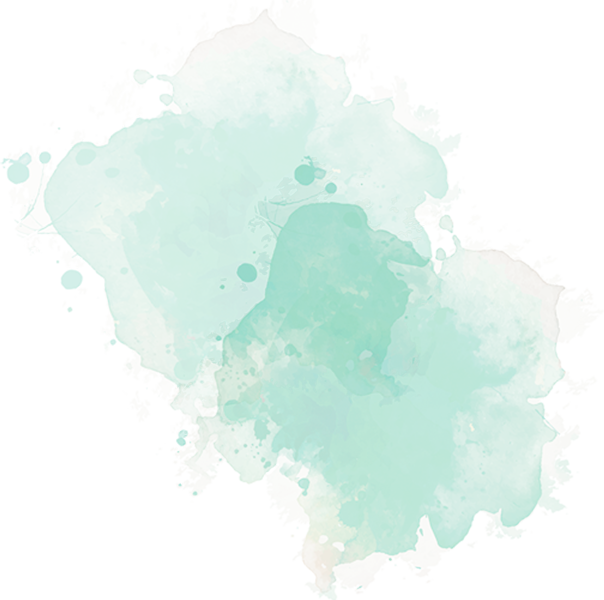 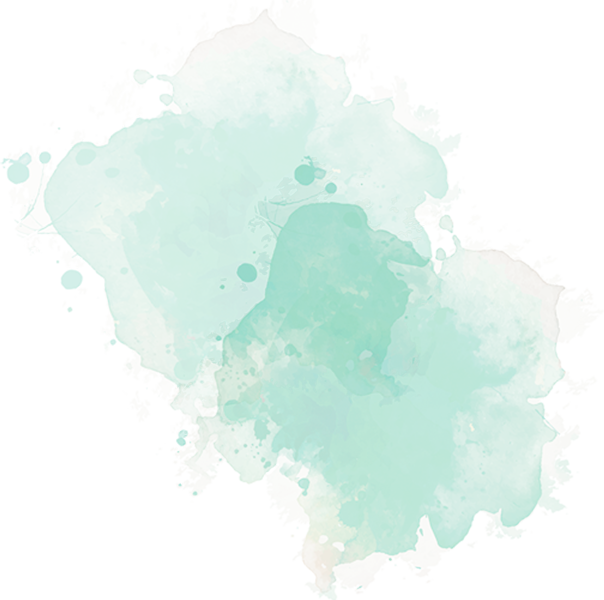 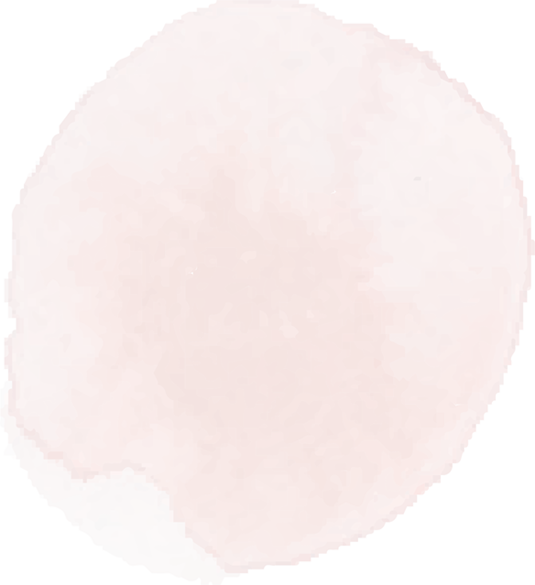 完形填空的理论指导
01
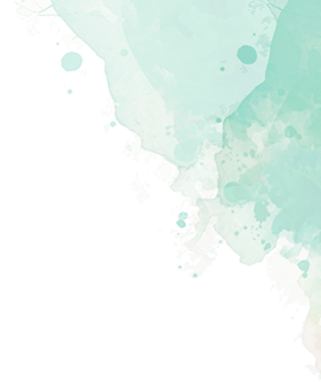 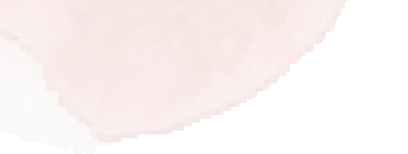 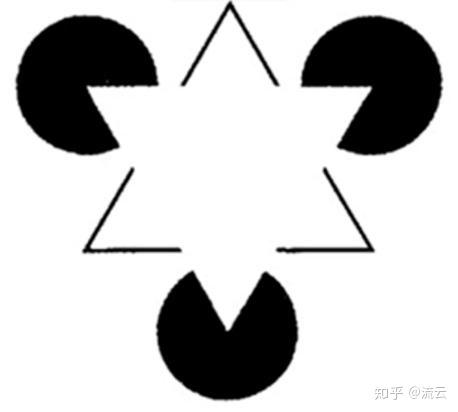 关于“格式塔”
About Gestalt Psychology
格式塔心理学又称完形心理学，其认为，由于经验作用，人们在观察物体性状时，会无意识地把形状中的空缺补上去。即在做题时，整体大于部分之和，须先理解篇章整体，以此入手，逐步完成对完形填空的解析。据此，本课汇总2025年1月浙江首考、各地一模卷及2024年6月新高考1卷的完形填空，总结了以下解题技巧：
一、透内涵：首尾初读，了解文脉走向与内涵；
二、明线索：全文细读，明晰文本内在线索；
三、通逻辑：难点精读，辨析段间句间关系；
四、定选项：选项回读，关注词汇活用和搭配。
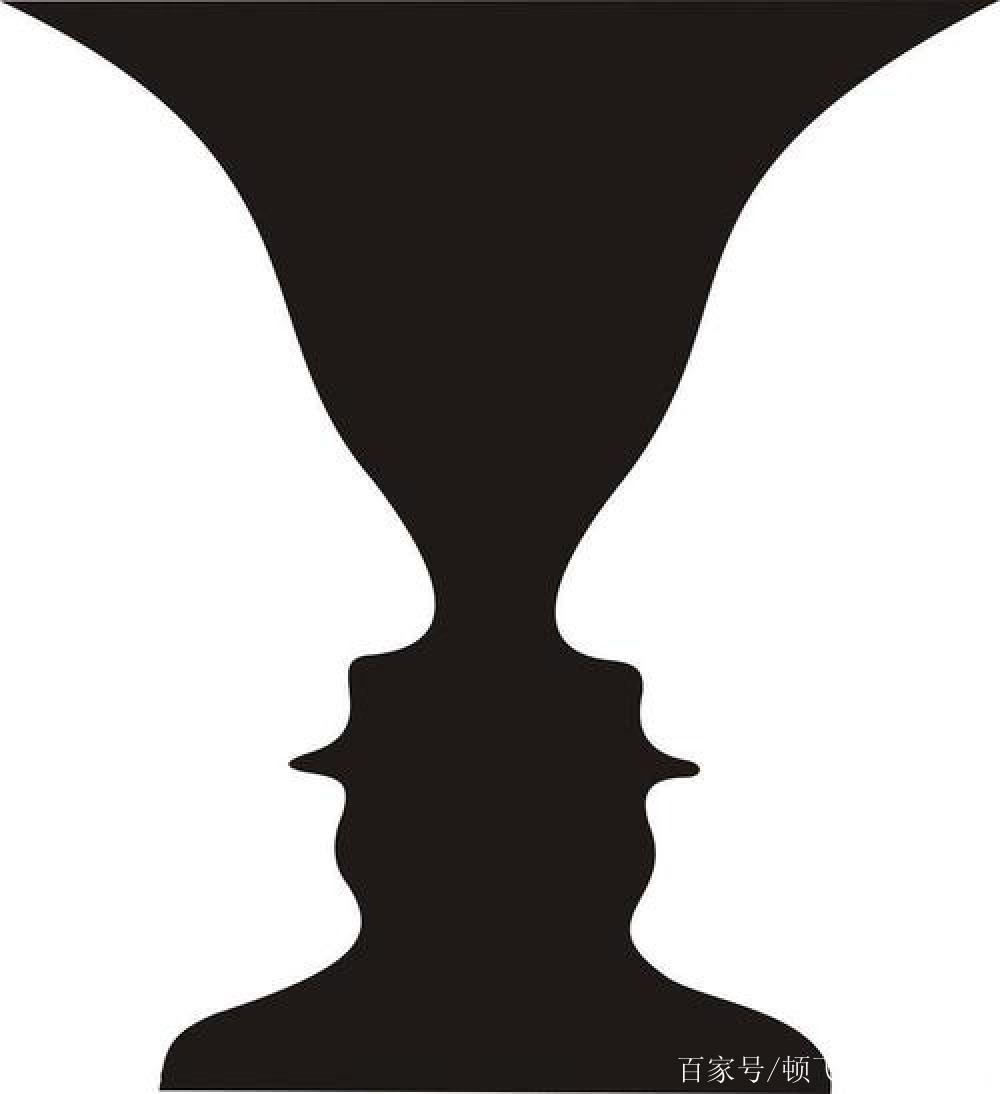 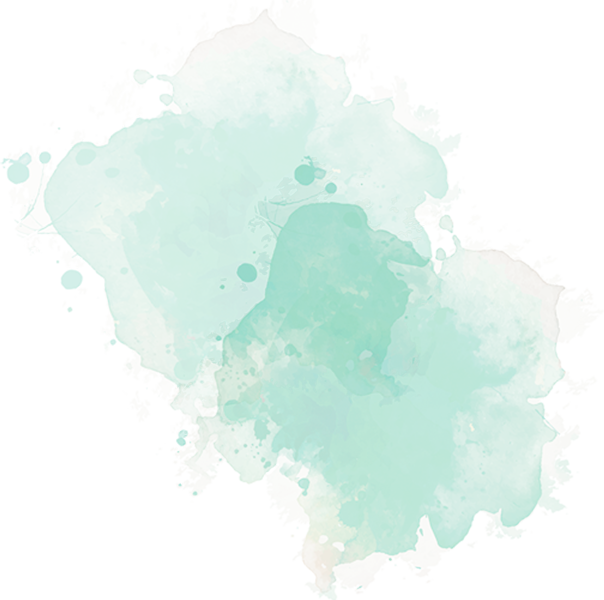 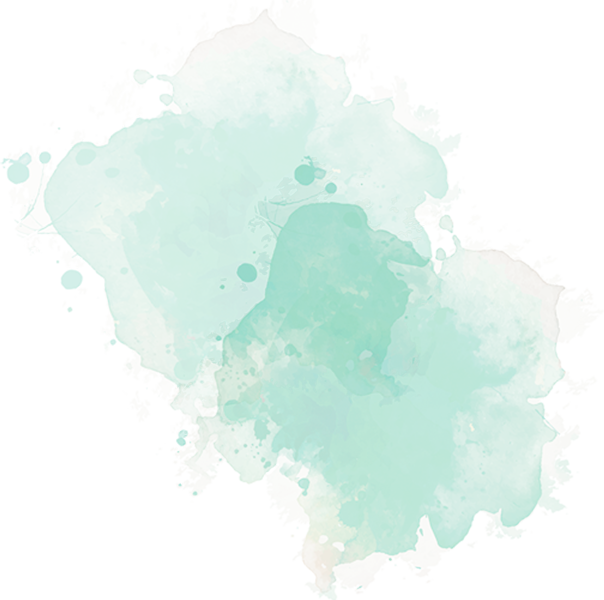 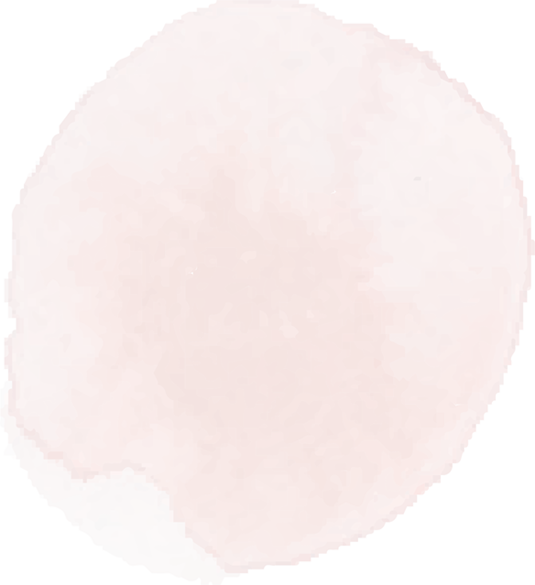 完形填空的方法点津
02
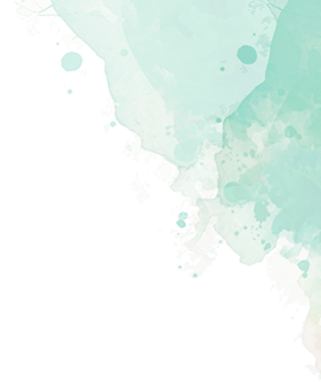 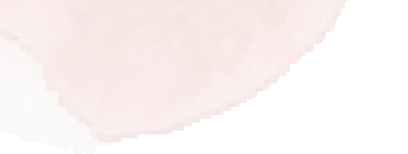 以202501浙江首考完形填空为例
About the CLOZE of 2025
人与社会：Manuela Ribeiro’s Amazing Platform
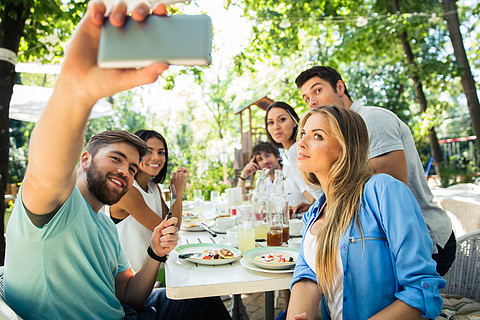 原文出处：https://www.bbc.com/worklife/article/20150429-eat-with-strangers-make-money
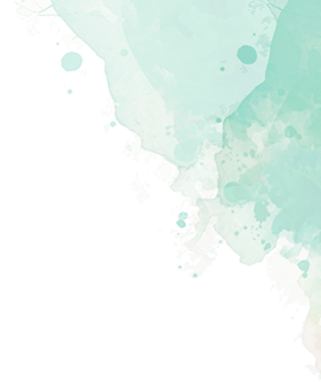 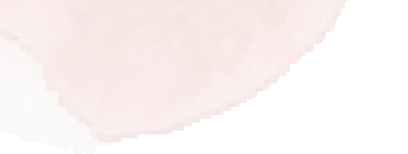 以202501浙江首考完形填空为例
About the CLOZE of 2025
主题语境：人与社会
关键词：cooking, hobby, platform
文本大意：本文讲述了30岁的教师Manuela Ribeiro将自己的烹饪爱好与社交活动相结合的故事。
重点词汇：charge, course, in honor of, pair, opposed, impersonal, reserved.
考点分布：
      * 动词		5题（44、45、47、49、54）
      * 名词		5题（41、42、43、52、53）
      * 形容词	3题（50、51、55）
      * 副词		0题
      * 短语		2题（46、48）
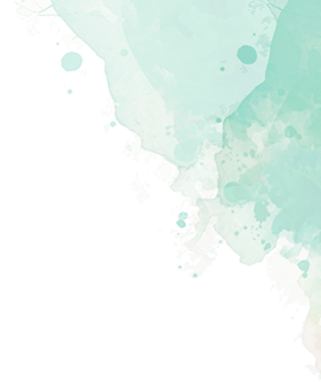 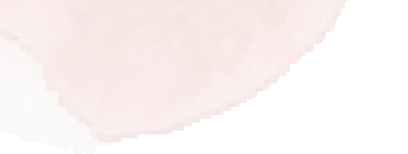 主题词
Step1 透内涵：首尾初读，了解文脉走向与内涵
cooking
Manuela Ribeiro has a healthy addiction. It’s ___41 ___. A few months ago, the 30-year-old teacher decided it was time to put her ___42 ___ to good use. She signed up on the website Bookalokal, and now welcomes ___43 ___ into her Brussels flat twice a week for dinner parties. 
Ribeiro ___44 ___ €35 per person for what is usually a three-course meal that can last up to three hours. For Ribeiro, it has become a perfect platform for ___45 ___ her hobby of buying food, ___46 ___ new recipes and holding dinner parties.
“It’s a great opportunity to share my passion for food and to ___47 ___ new people,” said Ribeiro. Sometimes she prepares traditional Brazilian dishes ___48 ___ her native home; other times she ___49 ___ dinner courses with her favorite beers. 
The platform has enabled Ribeiro to realise her dream with a great deal of freedom, as ___50 ___ to a restaurant where the service is ___51 ___, the menu is known in advance, and the meal is expected to be no ___52 ___.
“But it’s also a great ___53 ___, for it can sometimes take days to ___54 ___ a single event,” Ribeiro said.  “This platform is not only ___55 ___ for professional cooks, but also for those willing to discover new experiences.”
hobby
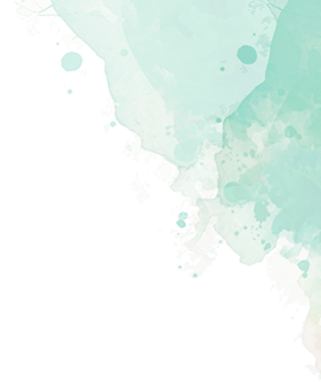 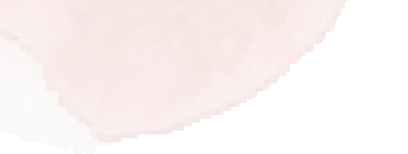 Combining Cooking with Social life
Step1 透内涵：首尾初读，了解文脉走向与内涵
putting her hobby to good use
Ribeiro’s (                  ) Platform—_______________________________________
amazing
Manuela Ribeiro has a healthy addiction. It’s ___41 ___. A few months ago, the 30-year-old teacher decided it was time to put her ___42 ___ to good use. She signed up on the website Bookalokal, and now welcomes ___43 ___ into her Brussels flat twice a week for dinner parties. 
Ribeiro ___44 ___ €35 per person for what is usually a three-course meal that can last up to three hours. For Ribeiro, it has become a perfect platform for ___45 ___ her hobby of buying food, ___46 ___ new recipes and holding dinner parties.
“It’s a great opportunity to share my passion for food and to ___47 ___ new people,” said Ribeiro. Sometimes she prepares traditional Brazilian dishes ___48 ___ her native home; other times she ___49 ___ dinner courses with her favorite beers. 
The platform has enabled Ribeiro to realise her dream with a great deal of freedom, as ___50 ___ to a restaurant where the service is ___51 ___, the menu is known in advance, and the meal is expected to be no ___52 ___.
“But it’s also a great ___53 ___, for it can sometimes take days to ___54 ___ a single event,” Ribeiro said.  “This platform is not only ___55 ___ for professional cooks, but also for those willing to discover new experiences.”
cooking
hobby
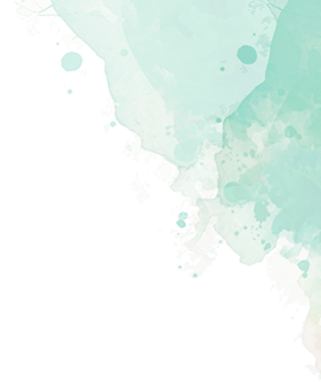 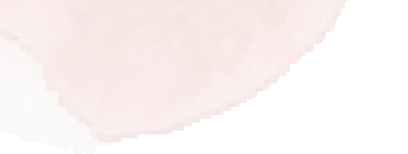 Step2 明线索：全文细读，明晰文本内在线索
putting her hobby to good use
Ribeiro’s (                  ) Platform—_______________________________________
amazing
Combining Cooking with Social life
Manuela Ribeiro has a healthy addiction. It’s ___41 ___. A few months ago, the 30-year-old teacher decided it was time to put her ___42 hobby___ to good use. She signed up on the website Bookalokal, and now welcomes ___43 ___ into her Brussels flat twice a week for dinner parties. 
Ribeiro ___44 ___ €35 per person for what is usually a three-course meal that can last up to three hours. For Ribeiro, it has become a perfect platform for ___45 ___ her hobby of buying food, ___46 ___ new recipes and holding dinner parties.
“It’s a great opportunity to share my passion for food and to ___47 ___ new people,” said Ribeiro. Sometimes she prepares traditional Brazilian dishes ___48 ___ her native home; other times she ___49 ___ dinner courses with her favorite beers. 
The platform has enabled Ribeiro to realise her dream with a great deal of freedom, as ___50 ___ to a restaurant where the service is ___51 ___, the menu is known in advance, and the meal is expected to be no ___52 ___.
“But it’s also a great ___53 ___, for it can sometimes take days to ___54 ___ a single event,” Ribeiro said.  “This platform is not only ___55 ___ for professional cooks, but also for those willing to discover new experiences.”
cooking
strangers
charges
trying out
meet
pairs
surprise
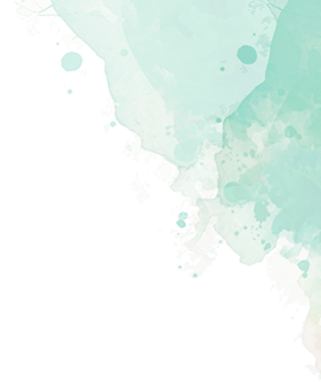 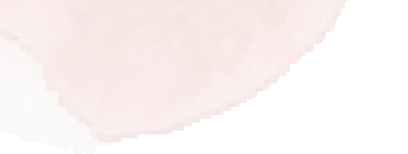 Step3 通逻辑：难点精读，辨析段间句间关系
Ribeiro’s (                  ) Platform—_______________________________________
amazing
Combining Cooking with Social life
Manuela Ribeiro has a healthy addiction. It’s ___41 ___. A few months ago, the 30-year-old teacher decided it was time to put her ___42 hobby___ to good use. She signed up on the website Bookalokal, and now welcomes ___43 strangers___ into her Brussels flat twice a week for dinner parties. 
Ribeiro ___44 charges___ €35 per person for what is usually a three-course meal that can last up to three hours. For Ribeiro, it has become a perfect platform for ___45 ___ her hobby of buying food, ___46 trying out___ new recipes and holding dinner parties.
“It’s a great opportunity to share my passion for food and to ___47 meet___ new people,” said Ribeiro. Sometimes she prepares traditional Brazilian dishes ___48 ___ her native home; other times she ___49 pairs___ dinner courses with her favorite beers. 
The platform has enabled Ribeiro to realise her dream with a great deal of freedom, as ___50 ___ to a restaurant where the service is ___51 ___, the menu is known in advance, and the meal is expected to be no ___52 surprise___.
“But it’s also a great ___53 ___, for it can sometimes take days to ___54 ___ a single event,” Ribeiro said.  “This platform is not only ___55 ___ for professional cooks, but also for those willing to discover new experiences.”
cooking
解释关系
in honor of
并列/对比关系
impersonal
opposed
organize
challenge
因果关系
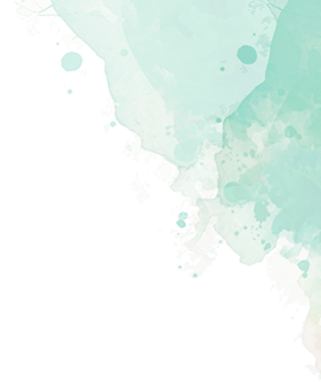 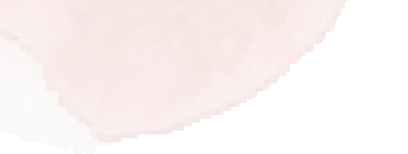 Step4  定选项：选项回读，关注词汇活用和搭配
Ribeiro’s (                  ) Platform—_______________________________________
amazing
Combining Cooking with Social life
Manuela Ribeiro has a healthy addiction. It’s ___41 ___. A few months ago, the 30-year-old teacher decided it was time to put her ___42 hobby___ to good use. She signed up on the website Bookalokal, and now welcomes ___43 strangers___ into her Brussels flat twice a week for dinner parties. 
Ribeiro ___44 charges___ €35 per person for what is usually a three-course meal that can last up to three hours. For Ribeiro, it has become a perfect platform for ___45 ___ her hobby of buying food, ___46 trying out___ new recipes and holding dinner parties.
“It’s a great opportunity to share my passion for food and to ___47 meet___ new people,” said Ribeiro. Sometimes she prepares traditional Brazilian dishes ___48 in honor of___ her native home; other times she ___49 pairs___ dinner courses with her favorite beers. 
The platform has enabled Ribeiro to realise her dream with a great deal of freedom, as ___50 opposed___ to a restaurant where the service is ___51 impersonal___, the menu is known in advance, and the meal is expected to be no ___52 surprise___.
“But it’s also a great ___53 challenge___, for it can sometimes take days to ___54 organize___ a single event,” Ribeiro said.  “This platform is not only ___55 ___ for professional cooks, but also for those willing to discover new experiences.”
cooking
pursuing
reserved
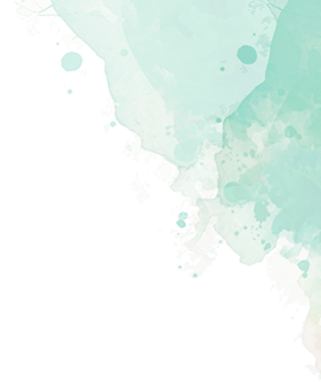 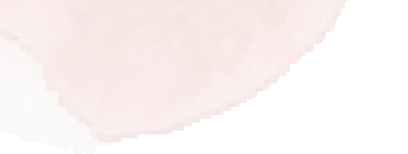 *** 文本语言积累
1. course                                                                
2. three-course meal3. pair dinner courses with her favorite beer      
4. be reserved for5. in line with6. as opposed to                                                    
7. put sth. to good use
8. sign up
9. charge sb money for
10. pursue one’s dream
11. try out new recipe
课程;(一)道菜;航向;进程
三道菜的一顿饭
晚餐菜肴与她最喜欢的啤酒搭配
为...保留;留作...之用
与...一致;符合
与...相反;而不是
充分利用
报名
为..向某人收费
追求梦想
尝试新食谱
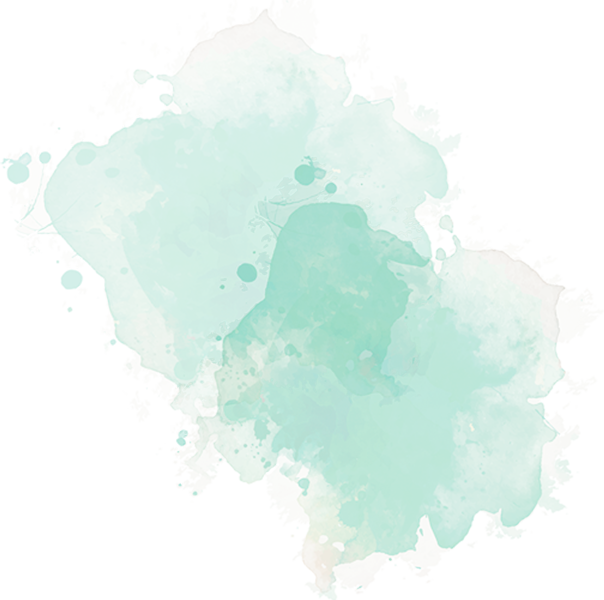 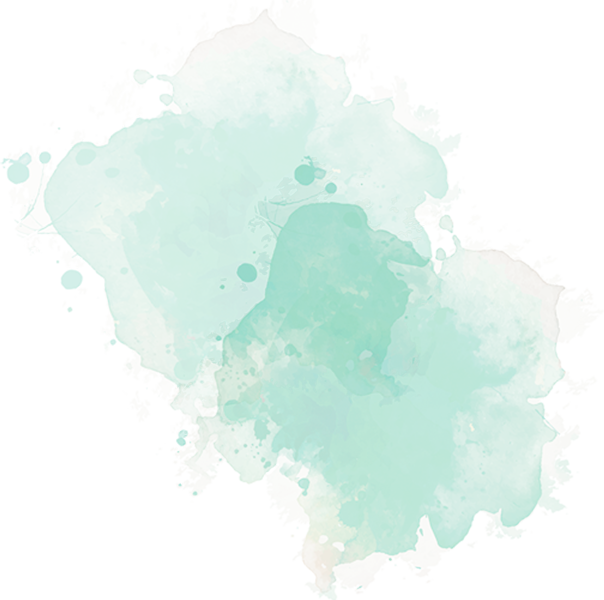 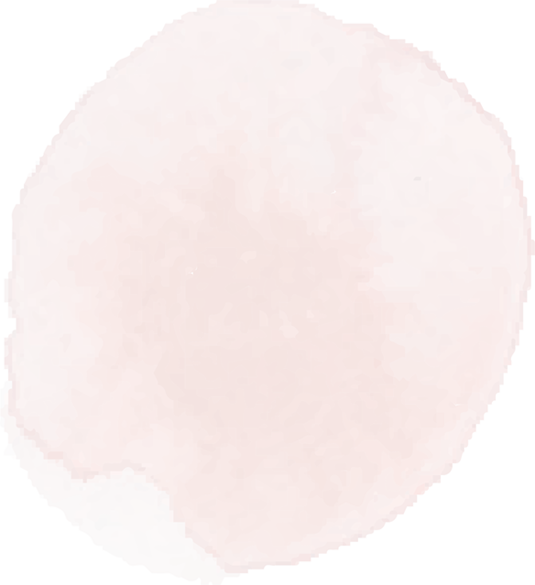 完形填空的备考建议
03
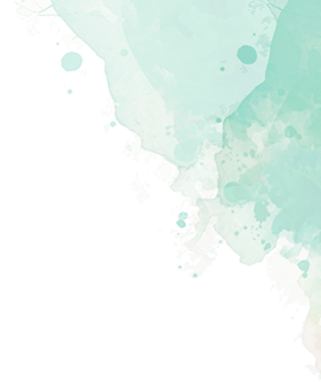 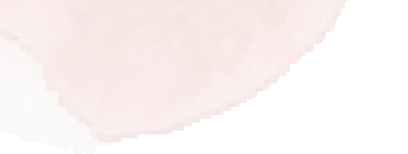 完形填空备考建议
About the SUGGESTIONS on cloze
夯实词汇基础，扫清词汇障碍。在日常教学训练和讲评该题型时，首先应对完形填空15题所涉及的全部词汇作清扫工作，确保词汇无障碍。其次，在复习备考中，可着重加强学生的词汇（主要为动词、兼有形容词、副词、名词、短语等），关注构词法、熟词生义和语境猜词的能力培养。
培养语篇篇章结构意识。在完成完形填空时，决不能就空填空，或仅根据所填空的前后几个词作判断，而应具备篇章结构意识。
     首先，通过阅读首尾段、从全局的角度整体把握语篇结构，寻找文本脉络和线索、明确文本主题语境、抓住题眼和关键词。
     其次，根据文本线索串联所填空，确定答案。对于线索无法串联的空，可再读再思考句间、段间逻辑关系或前后词汇搭配关系，确定答案。
     最后，应再次回读全文，再一次从整体的角度回看全文，检验所填答案。
加强练习，强化解题策略。
语篇知识梳理、文本内容再利用。在进行完形填空教学时，除了常规的解题、讲题，还可对语篇涉及的语言知识点作相关拓展和积累，如词块、熟词生义、细节描写等。另外，因完形填空往往是记叙文，其主题语境也大多是人与社会、人与自我，与读后续写所涉的题型和主题相同。且完形填空的语篇中也常包含了动作、情绪、心理等细节描写。因此，可将完型填空与读后续写相关联。如，抽取一些相关表达、设置相似情境，引导学生进行片段创写；或让学生推测语篇若改成读后续写，其高潮段在何处、哪一部分内容会交由考生完成；或抹去结尾两段，让学生重构重写；或整合所有结尾段的主旨升华，作读后续写语料积累等。
积极备考，保持阳光心态。
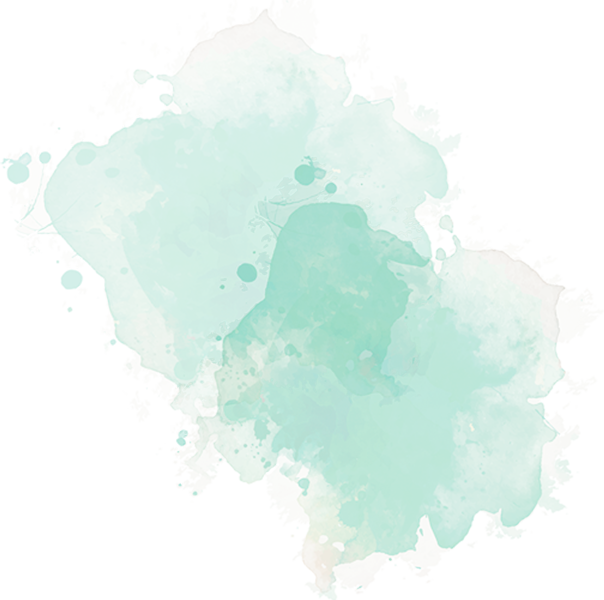 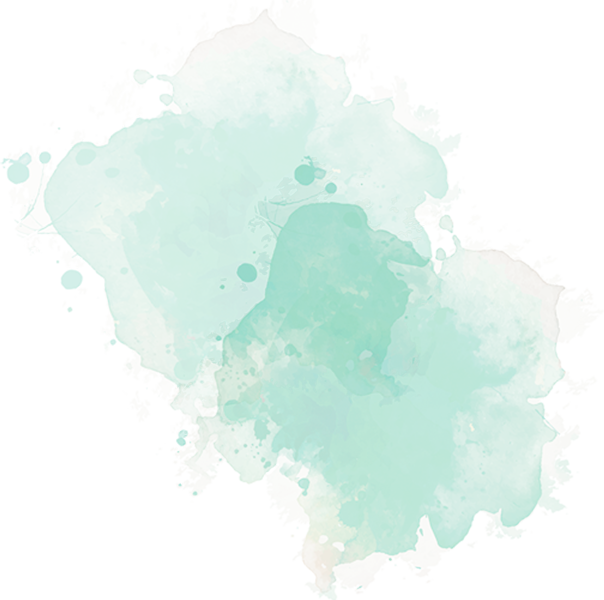 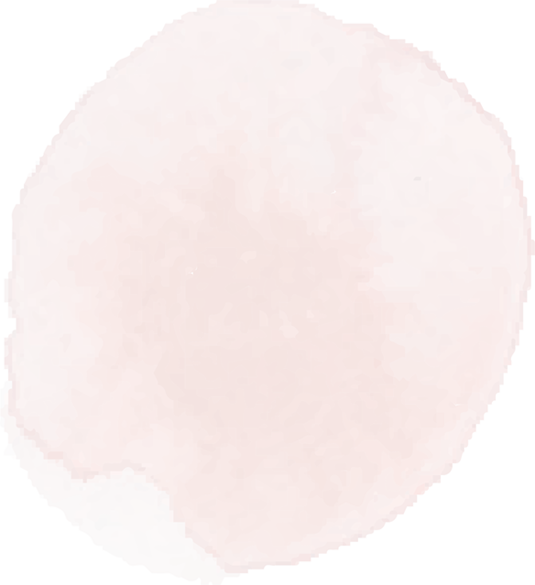 同类拓展巩固
04
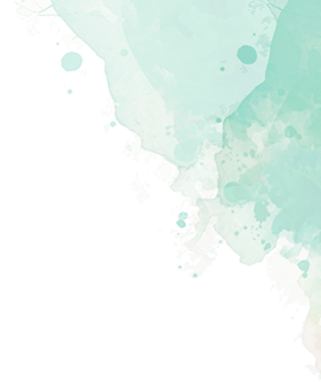 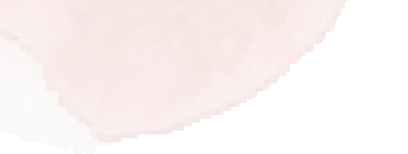 Step1  透内涵：首尾初读，了解文脉走向与内涵
以2024.6新高考1卷为例      
         I’ve been motivated — and demotivated — by other folks’ achievements all my life.
…
         I’ve 54        a lot since then. I’ve come to accept that whatever 55          I set for myself, they just have to be my own.

	54. A. traveled	B. matured		C. missed	D. worried
	55. A. limits		B. dates		C. goals	D. tests
解析：
       根据首尾段落，本语篇主题为“人与自我”
       侧重主人公“我”从“受激励”到“受挫折” 的多次经历和原因——“他人的成功”
文脉走向与内涵：
        motivated – demotivated – remotivated – self-growth
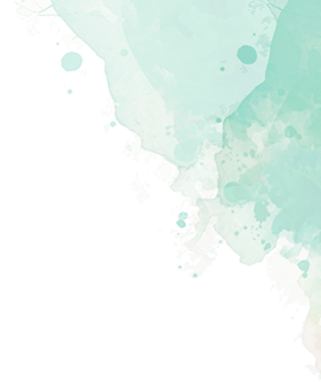 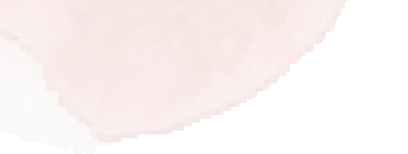 Step1  透内涵：首尾初读，了解文脉走向与内涵
Have a try!
2024.11杭州一模
“You’re a corner person? I’m a corner person, too! ” my friend said with a grin as he   41   my corner-house driveway. While many people avoid corner lots, I actually   42   the idea of a corner house.
…
Cities can bring people together, and the corner lot person   54   this beautifully. Do you now    55    to be a corner person? Let’s meet at my corner to discuss further!
	             41. A. turned off	B. pulled into	C. checked out	D. zoomed past
	            42. A. welcome	B. doubt			C. review	D. invent
	54. A. paints	        B. remembers	C. considers	D. illustrates
                55. A. desire	        B. vote		C. need		D. volunteer
解析：
       根据首尾段落，本语篇主题为“人与社会”
       主要表达“我”作为“街角人”的经历和感受，及对“街角”的喜爱
文脉走向与内涵：
     人与人之间的交往：“街角”能把人聚在一起，体现人与人的连接、交往与关爱
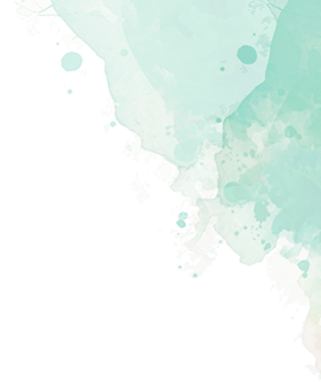 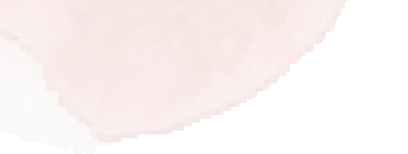 Step1  透内涵：首尾初读，了解文脉走向与内涵
Have a try!
2024.11温州一模
When the couple had to close their business, they    41    almost everything. With no work, home, car or food, and their young son, Henrique,    42    with his grandmother, they    43    to survive. They spent nights on the floor at the railway station and    44    found beds in a shelter.
…
Having their own    55   , the family is getting their life back on track.
	41. A. lost		B. desired	C. pursued	D. discussed
	42. A. parked		B. teamed	C. placed  	D. connected
	43. A. parted      		B. managed	C. struggled	D. promised
	44. A. occasionally	B. unexpectedly	C. purposefully	D. suddenly
	55. A. privacy      		B. space          	C. time    	D. business
解析：
       根据首尾段落，本语篇主题为“人与社会”
       主要描述破产的Henrique一家在Vila Reencontro这个项目的帮助后，生活重新步入正轨
文脉走向与内涵：
     with no home/ with no work  get their life back on track
     社会的温情、爱和救助。
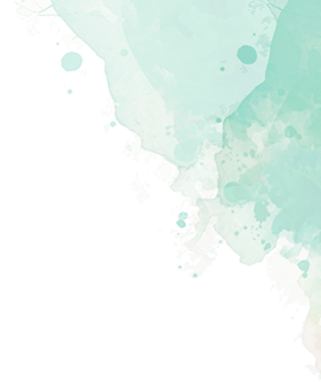 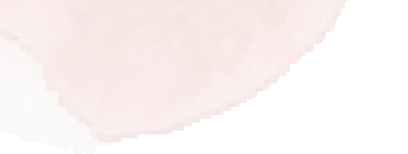 Step2  明线索：全文细读，明晰文本内在线索
以2024.6新高考1卷为例      
      I’ve been motivated — and demotivated — by other folks’ achievements all my life.
       When I was a teenager, a neighborhood friend __41 won__ a marathon race. Feeling motivated, I started running __42 regularly __, but then two things happened. First, a girl I met one day told me she was __43 training__ for a “super,” referring to a 52.4-mile double marathon. Then, the next day I went on my longest run — 15 miles. To be honest, I  _44  hated_ it! Between the girl making my _45 achievement _seem small and the pure boredom of jogging, I decided that the only  _46 reason_ I’d ever run again is if a big dog was running after me!
      So I _47 turned  to_ cycling. I got a good bike and rode a lot. I _48  dreamed_ of entering cycle races until I flew to San Diego to visit my sister. While she was at work one day, I _49 borrowed_  her bike and went for a ride. The _50 problem_: the roads there went through large valleys where I’d be riding uphill for miles at a time. I’d never faced such _51 challenges_. That day, I got _52 passed_ by about 100 “local” bikers who were used to such roads. When I got back home, suddenly riding my bike didn’t seem quite as _53 appealing _.
         I’ve _54 matured _ a lot since then. I’ve come to accept that whatever _55 goals _ I set for myself, they just have to be my own.
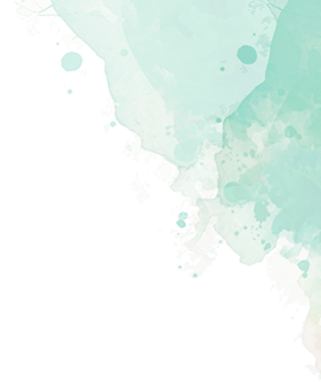 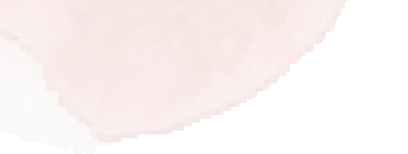 Step2  明线索：全文细读，明晰文本内在线索
Have a try!
2024.11杭州一模
“You’re a corner person? I’m a corner person, too! ” my friend said with a grin as he   41 pulled into   my comer-house driveway. While many people avoid corner lots, I actually   42 welcome   the idea of a corner house.
You can enrich the lives of neighbor’s and passers-by by creating   43   Over the years, I’ve grown many different herbs (香草)，in pots and containers at the edge of my driveway.   44   walk by and stop to take a few for their dinner plans, and later they may   45   give me a serving of the   46   product. The herb idea has led to many   47   as well as Christmas gifts.
I also began a newspaper   48   out the front years ago. After reading the papers myself, I put them out on a little table with a(n)   49   ,“Help yourself to a newspaper.” Many come for the papers. I’ve even heard people   50   at what time my papers will be out on the table.
Every Christmas evening, my “corner person ”friend would create a magical   51   window in his neighborhood, which includes a slide show of the season’s favorite music videos. As people walk by his comer in the   52   , their lives are brightened by this creative display of   53   .
Cities can bring people together, and the corner lot person   54 illustrates   this beautifully. Do you now    55 desire   to be a comer person? Let’s meet at my corner to discuss further!
43. A. imaginations	B. sales	
	C. connections	D. responsibilities
44. A. Friends	B. Hosts	
	C. Relatives	D. Neighbors
45. A. even	B. never	
	C. always	D. sometimes
46. A. labeled	B. delivered	
	C. finished	D. diversified
47. A. acts	B. jokes	
	C. pictures	D. conversations
48. A. job	B. story	
	C. project	D. experiment
49. A. warning	B. sign	
	C. suggestion	D. poster
50. A. laugh	B. estimate	
	C. quarrel	D. complain
51. A. shop	B. holiday	
	C. car	D. back
52. A. morning	B. afternoon	
	C. darkness	D. daylight
53. A. joy	B. generosity	
	C. colors	D. decorations
connections
Neighbors
even
finished
conversations
project
sign
estimate
night
darkness
joy
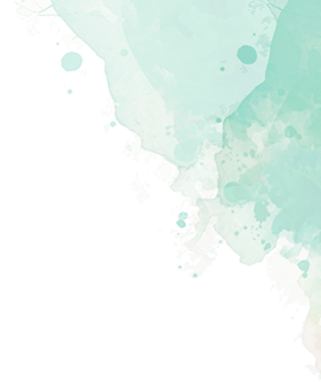 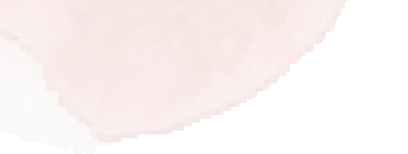 Step2  明线索：全文细读，明晰文本内在线索
Have a try!
2024.11温州一模
When the couple had to close their business, they    41 lost   almost everything. With no work, home, car or food, and their young son, Henrique,    42  placed  with his grandmother, they    43 struggled   to survive. They spent nights on the floor at the railway station and    44  occasionally   found beds in a shelter.
A housing program called Vila Reencontro    45    them to look through a list of potential homes    46    to rent, so they could choose what would be the best fit    47    their family. After seeing several    48   , they decided to go with what they are now in. 
And they were provided with other opportunities, including    49    medical care and finding jobs. Lee Sousa was offered a(n)    50    in the city’s sanitation department(卫生部门)— which he still has today. The housing program will    51    their rent for the next two years.
Their son is able to live with them again. And he has been doing exceptionally well at school, never wanting to    52    a day. Every morning he takes his time    53    his hair, making sure the curls(卷发) are just right,    54    his mom walks him to school. 
Having their own    55  space  , the family is getting their life back on track.
45. A. persuaded	  B. required
C. reminded	  D. allowed
46. A. available     B. expensive
C. convenient	  D. comfortable
47. A. with	  B. for
C. in	  D. from
48. A. clients  	  B. applicants
C. programs	  D. options
49. A. reforming   B. accessing
C. performing	  D. offering
50. A. gift	  B. contract
C. spot	  D. bonus
51. A. keep	  B. increase
C. collect	  D. pay
52. A. miss	  B. celebrate
C. spend	  D. save
53. A. observing	  B. cutting
C. coloring	  D. doing
54. A. once	  B. while
C. before	  D. since
allowed
available
accessing
spot
pay
miss
doing
before
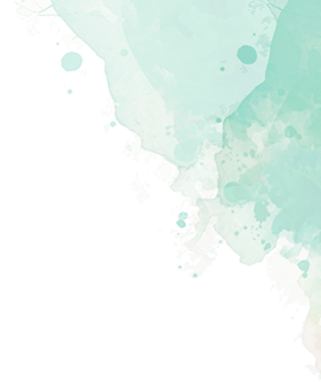 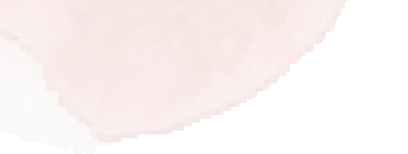 Step3  通逻辑：难点精读，辨析段间句间关系
Have a try!
2024.12 嘉兴一模
      I was the new teacher at school, and Clarissa, a fifth-grader, was messy. Clarissa saw no need for __41 order__. “It’s my space!” was most often her __42 response__ when requested by classmates. So the days went by and the __43 situation__ began to worsen.
     “Clarissa, get your purse out of the doorway. I’m tired of tripping over it!” they’d say. I __44 realized__ she was beginning to keep herself away from her classmates. I had to find a __45 solution__.
     One afternoon when I sat at my desk looking around the room, an idea sprang into my head. Standing near my desk was an old and __46 empty__ filing cabinet (柜). What if Clarissa had some space that was __47 uniquely__ her own?
      I began to work. I moved her desk and all her things near the cabinet. I selected some clean __48 paper__ and cut out a place card. On it I wrote, “Clarissa’s Space” and __49 set__ it on top of the cabinet.
     The next morning she came in the room __50 as usual__, already arguing with a classmate. She __51 spotted__ her new space almost immediately. Quietly she asked, “Is this mine?”
      “It’s for your things if you feel like you need it,” I said __52 casually__, busying myself with papers on my desk.
      Clarissa spent the rest of the year keeping her things together in her space. __53 Peace__ was at hand in our classroom. A beaten-up old cabinet gave a gift to this child  the gift of __54 creating__ a different path for someone to walk who might be __55 struggling__ in some way.
解释关系
因果关系
解释关系
并列/对比关系
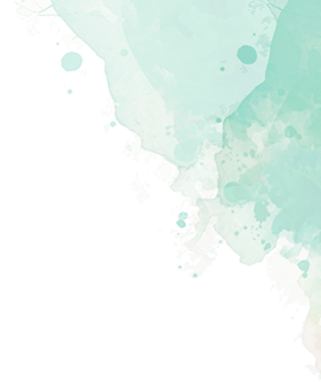 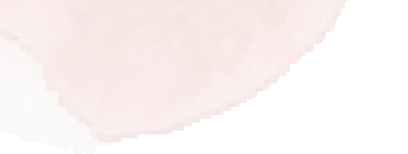 Step4  定选项：选项回读，关注词汇活用和搭配
Have a try!
2024.11宁波一模
         At the end of the semester we invited her to speak at our football banquet. She    45    her throat and began, “There are some    46    if you want to stay young, be happy and achieve success. You have to laugh and find humor each day. You’ve got to have dreams and no    47   . The only people who    48    death are those with pity and disappointment.”
	45. A. examined	B. cleared		C. tightened	D. scratched
	48. A. fear	B. defeat          	C. escape     	D. face
2024.11 温州一模
          Their son is able to live with them again. And he has been doing exceptionally well at school, never wanting to    52    a day. Every morning he takes his time    53    his hair, making sure the curls(卷发) are just right,    54    his mom walks him to school. 
	             53. A. observing       B. cutting	C. coloring	D. doing
2024.11 湖丽衢一模
          Gradually, I became ___28___ to my cat. She always leaned on my forearm the moment I told her the ___29___ of us: I described the apartments we’d lived in, the friends we’d met, and the sunsets we witnessed together. Almost every morning, I ____30____ with her soft paws rubbing against my face.
	28. A. exposed	B. attached	C. devoted	D. limited
	29. A. story	B. lesson		C. emotion	D. theme
2024.11 台州一模
        On my drive home, I reflected with gratitude on the many acts of    54     I had been granted that day and      55     to extend that warmth toothers.
	54.A. concern	B. sympathy	C. kindness	D. generosity
	55.A. agreed           B. hesitated	C. begged	D. resolved
cleared
fear
doing
attached
story
kindness
resolved
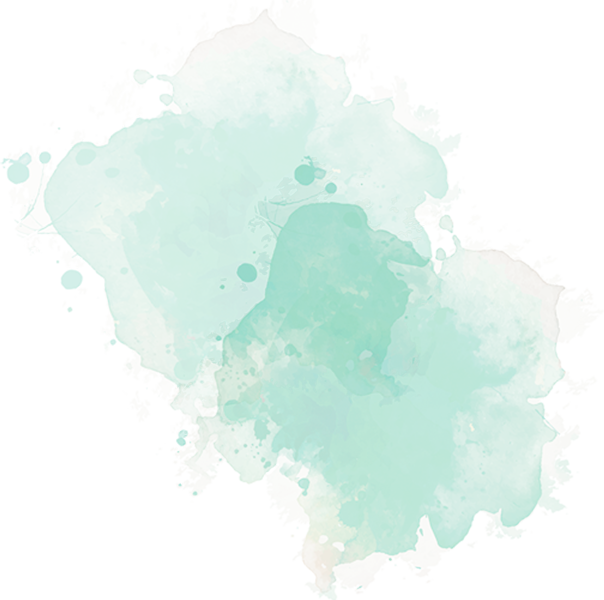 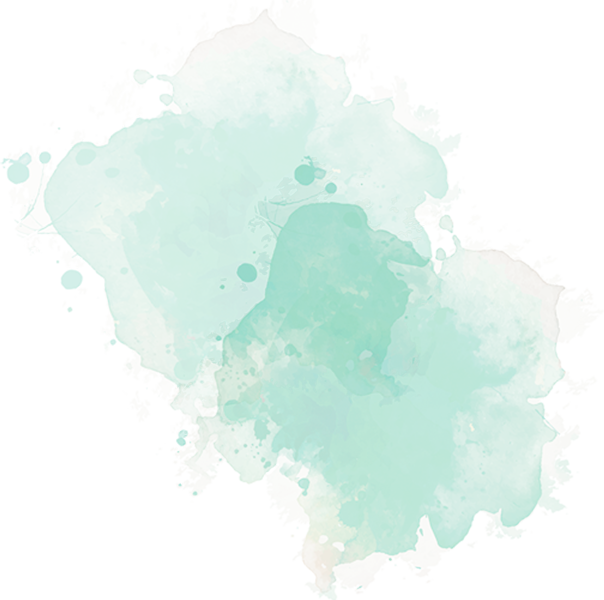 Thanks for your attention
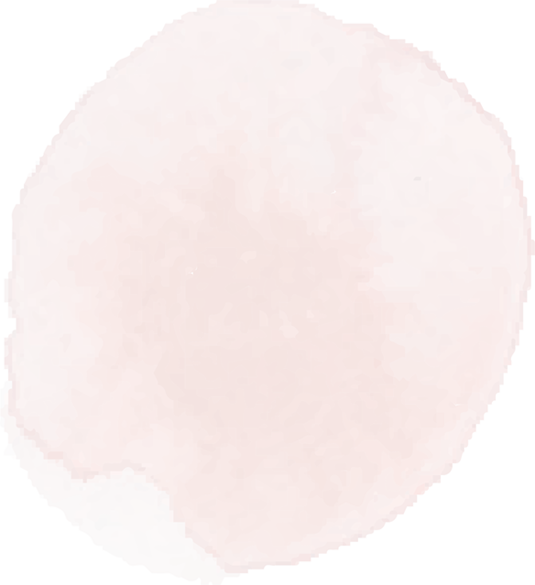